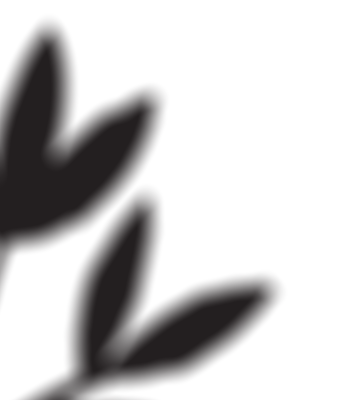 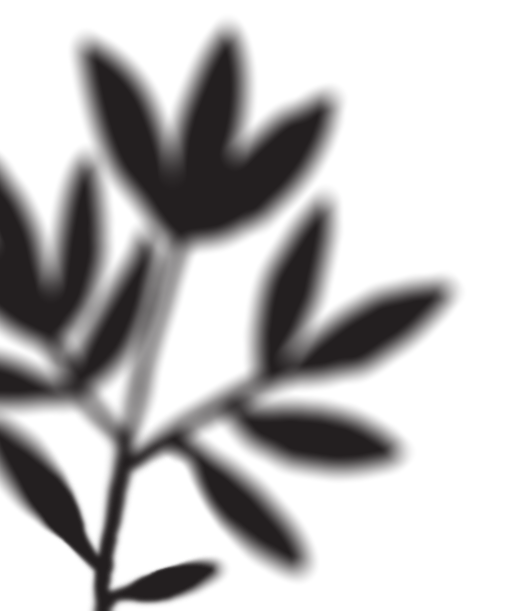 EPHESIANS
A New Temple
2:11. Therefore remember that formerly you, the Gentiles in the flesh—who are called “uncircumcision” by the so-called “circumcision” that is performed on the body by human hands
Ephesians
2:11. Therefore remember that formerly you, the Gentiles in the flesh—who are called “uncircumcision” by the so-called “circumcision” that is performed on the body by human hands
(Gen. 17:10) This is my requirement that you and your descendants after you must keep: Every male among you must be circumcised.
Ephesians
2:11. Therefore remember that formerly you, the Gentiles in the flesh—who are called “uncircumcision” by the so-called “circumcision” that is performed on the body by human hands
(Jer. 4:4) “Circumcise yourselves to the Lord, circumcise your hearts, you people of Judah and inhabitants of Jerusalem”
Ephesians
2:11. Therefore remember that formerly you, the Gentiles in the flesh—who are called “uncircumcision” by the so-called “circumcision” that is performed on the body by human hands
Ephesians
12. that you were at that time without the Messiah, alienated from the citizenship of Israel and strangers to the covenants of promise, having no hope and without God in the world.
Ephesians
12. that you were at that time without the Messiah, alienated from the citizenship of Israel and strangers to the covenants of promise, having no hope and without God in the world.
Ephesians
12. that you were at that time without the Messiah, alienated from the citizenship of Israel and strangers to the covenants of promise, having no hope and without God in the world.
Ephesians
Separation
Circumcision
Diet
Leadership
Calendar
Worship
Temple
12. that you were at that time without the Messiah, alienated from the citizenship of Israel and strangers to the covenants of promise, having no hope and without God in the world.
Since the time of Abraham, God had called for a separation between Jews and Gentiles.
Ephesians
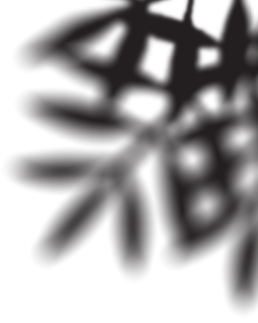 “No stranger is to enter within the barrier round the temple and enclosure. Whoever is caught will be himself responsible for his ensuing death!”
Separation
Circumcision
Diet
Leadership
Calendar
Worship
Temple
Why?
To prevent assimilation, remain distinct.
To demonstrate human separation from God.
Incubation to preserve Scripture and Messiah.
Due to spiritual weakness and vulnerability.
12. that you were at that time without the Messiah, alienated from the citizenship of Israel and strangers to the covenants of promise, having no hope and without God in the world.
God had called for separation, but never prejudice!
(Lev. 19:33-34) Do not take advantage of foreigners who live among you in your land. Treat them like native-born Israelites, and love them as you love yourself. Remember that you were once foreigners living in the land of Egypt. I am the Lord your God.
Since the time of Abraham, God had called for a separation between Jews and Gentiles.
Ephesians
Poor spiritual leadership over countless generations had allowed for many unbiblical laws to form.
Adding man-made traditions degenerated Scripture significantly!
“For murder, whether of a Gentile by a Gentile, or of an Israelite by a Gentile, punishment is incurred; but of a Gentile by an Israelite, there is no death penalty.”	 [Babylonian Talmud: Sanhedrin 57a]
Poor spiritual leadership over countless generations had allowed for many unbiblical laws to form.
Adding man-made traditions degenerated Scripture significantly!
“One should not place cattle in Gentile inns because they are suspected of [sexually] immoral practice with them.”
[Babylonian Talmud: Aborah Zarah 22a]
Poor spiritual leadership over countless generations had allowed for many unbiblical laws to form.
Adding man-made traditions degenerated Scripture significantly!
All of this is WRONG!
Entering a Gentile’s home made you unclean.
Eating around a Gentile made you unclean.
Touching a Gentile made you unclean.
12. that you were at that time without the Messiah, alienated from the citizenship of Israel and strangers to the covenants of promise, having no hope and without God in the world.
Ephesians
12. that you were at that time without the Messiah, alienated from the citizenship of Israel and strangers to the covenants of promise, having no hope and without God in the world.
God decided to do something about this…
Ephesians
13. But now in Christ Jesus you who used to be far away have been brought near by the blood of Christ.
Ephesians
13. But now in Christ Jesus you who used to be far away have been brought near by the blood of Christ.
(Col. 2:11) When you came to Christ, you were “circumcised,” but not by a physical procedure. Christ performed a spiritual circumcision—the cutting away of your sinful nature.
Ephesians
14. For he is our peace, the one who made both groups into one and who destroyed the middle wall of partition, the hostility,
Ephesians
14. For he is our peace, the one who made both groups into one and who destroyed the middle wall of partition, the hostility,
Ephesians
Before the Cross
GOD
Jewish Priests
Jewish People
Significant Separation
Gentiles
14. For he is our peace, the one who made both groups into one and who destroyed the middle wall of partition, the hostility,
Ephesians
14. For he is our peace, the one who made both groups into one and who destroyed the middle wall of partition, the hostility,
Ephesians
15. He did this by ending the system of law with its commandments and regulations. He made peace between Jews and Gentiles by creating in himself one new people from the two groups.
Ephesians
15. He did this by ending the system of law with its commandments and regulations. He made peace between Jews and Gentiles by creating in himself one new people from the two groups.
Ephesians
GOD
God’s People
16. Together as one body, Christ reconciled both groups to God by means of his death on the cross, and our hostility toward each other was put to death.
Ephesians
16. Together as one body, Christ reconciled both groups to God by means of his death on the cross, and our hostility toward each other was put to death.
Ephesians
After the Cross
GOD
&
God’s People in Christ
17. He brought this Good News of peace to you Gentiles who were far away from him, and peace to the Jews who were near.
Ephesians
18. Now all of us can come to the Father through the same Holy Spirit because of what Christ has done for us.
Ephesians
18. Now all of us can come to the Father through the same Holy Spirit because of what Christ has done for us.
The offer has been extended to you!
Ephesians
19. So now you Gentiles are no longer strangers and foreigners. You are citizens along with all of God’s holy people. You are members of God’s family.
(Gal. 3:28) There is neither Jew nor Greek, there is neither slave nor free, there is neither male nor female, for all of you are one in Christ Jesus.
Ephesians
20. Together, we are his house, built on the foundation of the apostles and the prophets. And the cornerstone is Christ Jesus himself.
(1 Cor. 3:16) Do you not know that you are God’s temple and that God’s Spirit lives in you?
Ephesians
20. Together, we are his house, built on the foundation of the apostles and the prophets. And the cornerstone is Christ Jesus himself.
Ephesians
21. We are carefully joined together in him, becoming a holy temple for the Lord.
Ephesians
21. We are carefully joined together in him, becoming a holy temple for the Lord.
(1 Pt. 2:5) And you are living stones that God is building into his spiritual temple. What’s more, you are his holy priests. Through the mediation of Jesus Christ, you offer spiritual sacrifices that please God.
Ephesians
22. Through him you Gentiles are also being made part of this dwelling where God lives by his Spirit.
Ephesians
Implications…
No more physical Temple needed.
No more class distinction.
No more rituals needed.
No more necessary separation from God!
Each person may now experience perfect union and belonging.
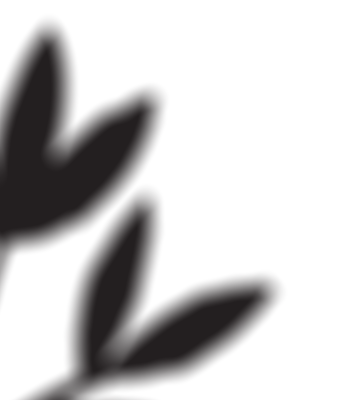 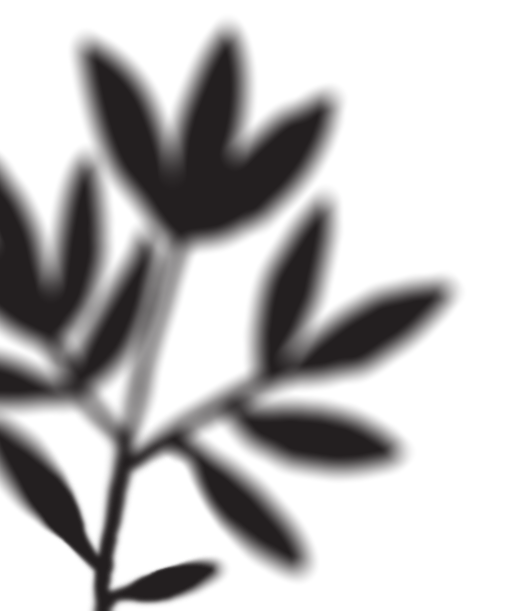 EPHESIANS
Comments?
Experiences?
Questions?